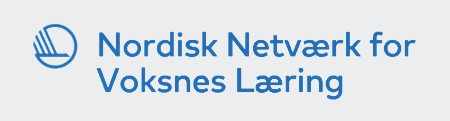 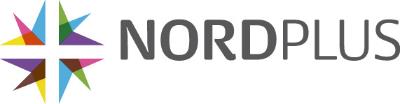 Presence at a distanceSuccess factors for educational projects in rural areas
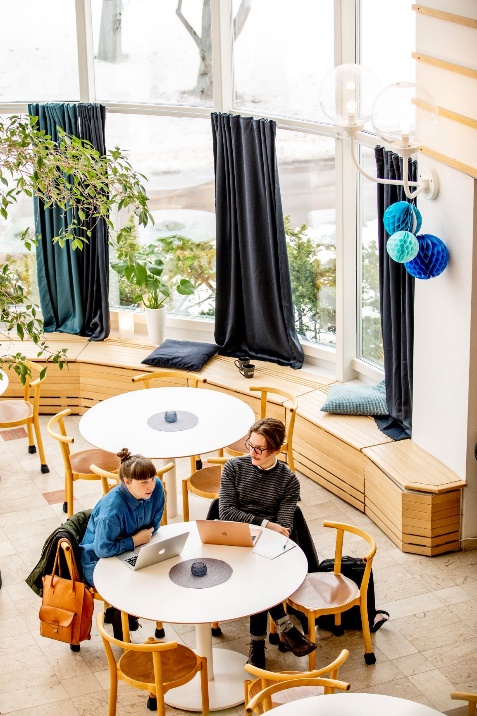 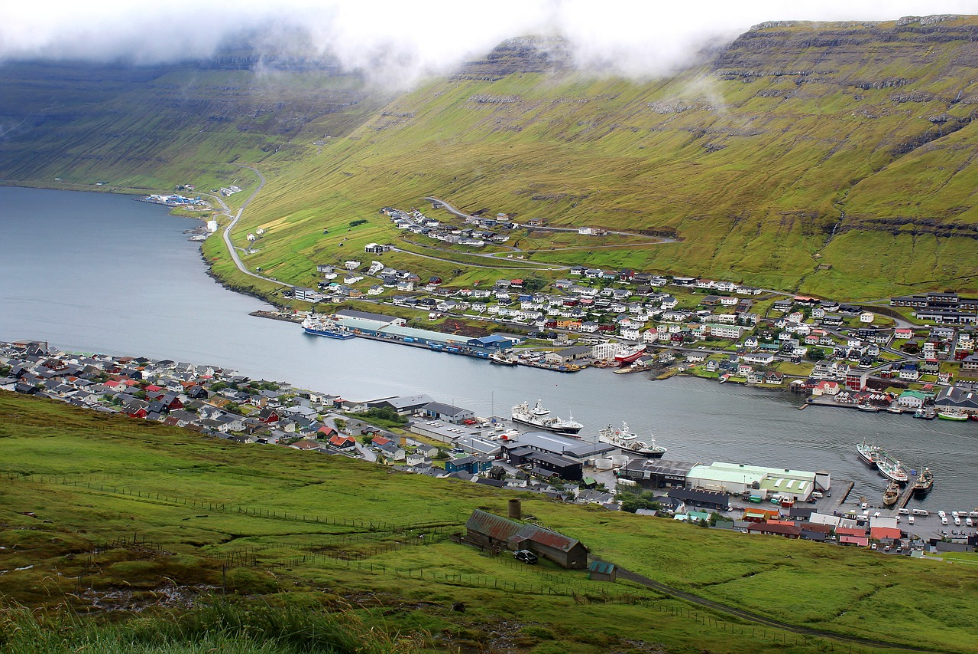 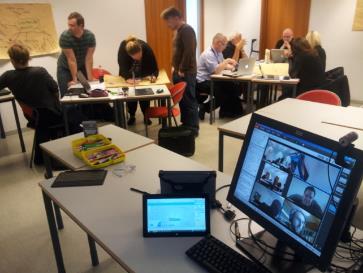 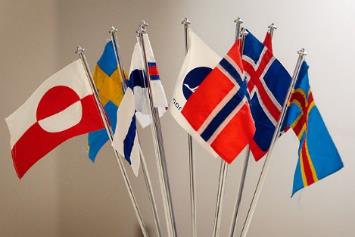 Presence at a Distance
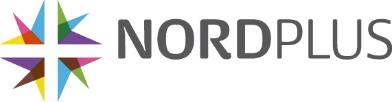 Hróbjartur Árnason (University of Iceland, School of Education, Iceland)Alastair Creelman (Linnaeus University, Sweden)Carola Eklund (Government of Åland)Deirdre Hansen (University of Faroe Islands & Distance Learning Centre Fjarnám, Faroe Islands)Torhild Slaatto (ICDE, Norway)
Jørgen Grubbe (Foreningen for Fleksibel Uddannelse i  Denmark)
Photo: CC BY-SA Some rights reserved by Ane Cecilie Blichfeldt on Wikimedia Commons
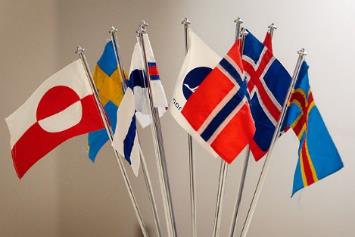 Presence at a Distance
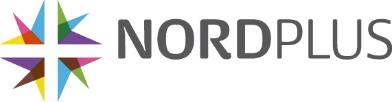 Structure
Success factors for educational projects in rural areas?
Methods for analysis
Revisit projects from earlier studies
Analysis and interviews of successful and failed projects
Interviews with experienced project managers
Analysis of results
Recommendations
Photo: CC BY-SA Some rights reserved by Ane Cecilie Blichfeldt on Wikimedia Commons
Lifelong learning in rural areas
Key to economic development
Community development

Challenges
Matching competence development with job opportunities
Limited access to learning
Support for LLL
Enablers
ICT and distance education
Co-operation between authorities and local business
What are the success factors for educational projects in rural areas?
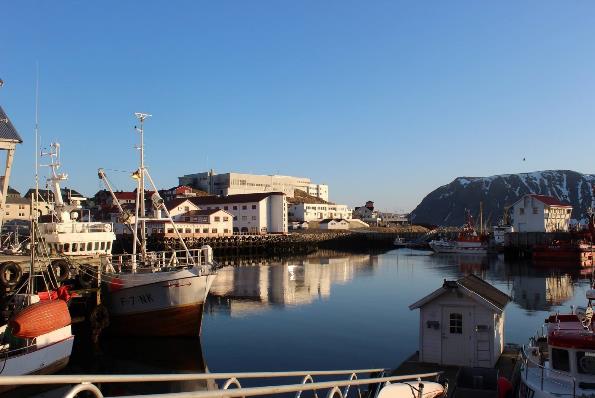 Why do some projects succeed?
Why do some projects not succeed?
Why do some projects take on a life of their own?
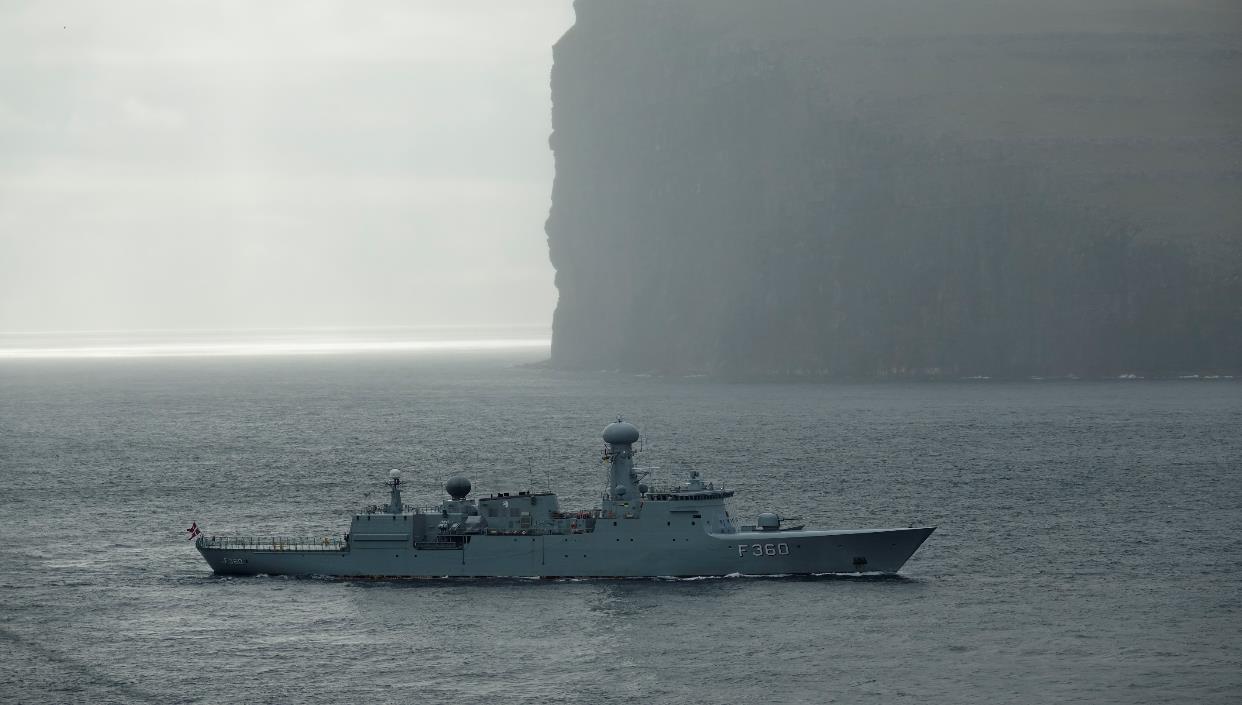 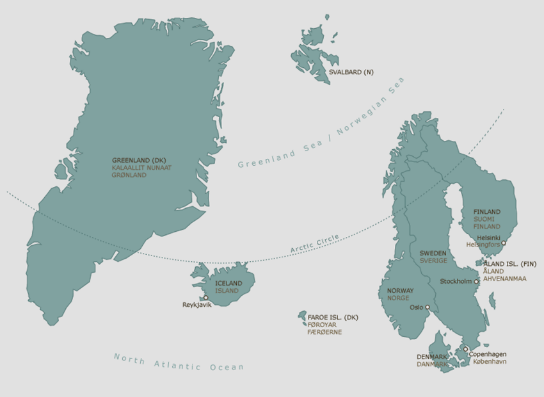 FøroyarThe Faroe Islands- 	a selfgoverning region 	of the Danish Kingdom
Nordic Network for Adult Learning  - NVL Distans  Two cases from the Faroe Islands
Situated within the Nordic region
Specific features:
Needs as islands 
Needs as small states 
Growing autonomy 
What can be learnt from the emerging new approaches to policy and practice in these areas?
[Speaker Notes: Example of Faroese ‘sheep cam’ – doing things differently / innovating in smaller communities.]
Føroyar – sheep islands
The Faroe Islands
Population: February 2019: 51,440
Size: 1,400 square kilometres
Official languages: Faroese (Danish is co-official)
Faroese: first language of the vast majority: 93,8% (Census 2011)
Recent demographics: increase in diversified in-migration 
A highly multilingual society: 100+ languages identified as citizens’ first language (Census 2011)
‘A culture of migration’ (key feature)
Economy: largely reliant on the fishing industry (including aquaculture), accounts for 95% of exports
Education system: follows the Danish system. Faroese is the medium of instruction.
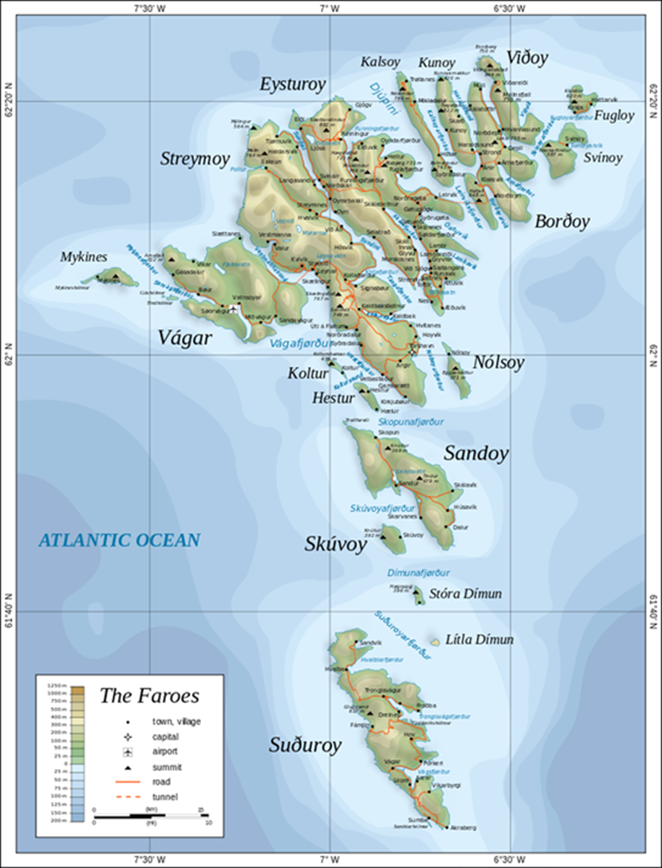 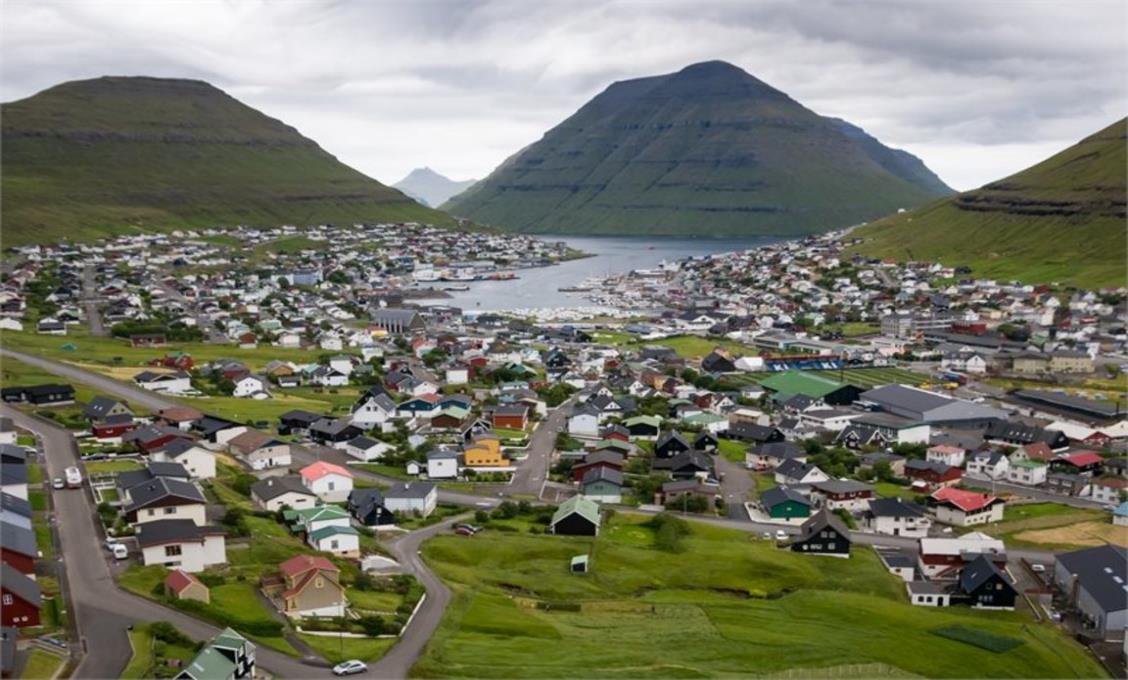 Case one
Klaksvík
N 62° 13' 30 V 6° 34' 50
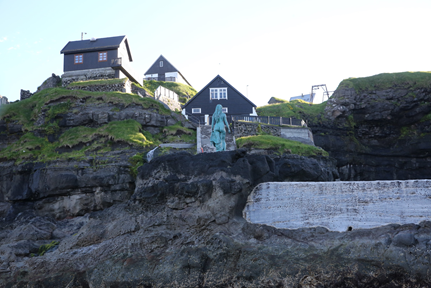 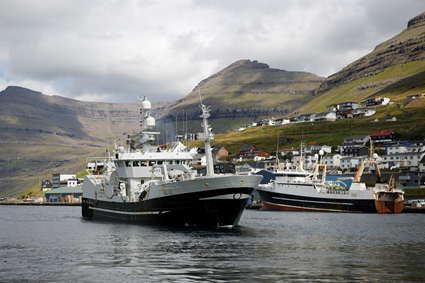 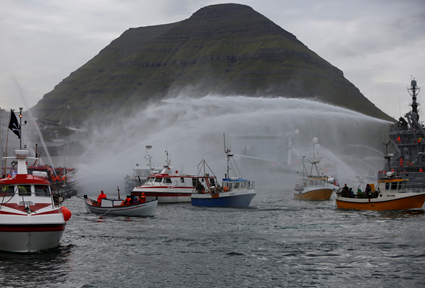 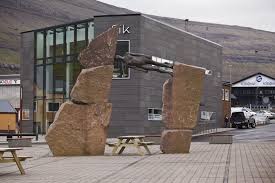 AIM: to offer adults LLL and LLG 

FOCUS: create learning environment locally

PROGRAM: Offer Career Guidance and support Distant Learning students

CHALLENGES: New concept in small society
Klaksvík
2nd biggest town and municipality in the islands
5.000 inhabitants on 4 islands
Fishing industry is dominant

Obstacles in 2013:
Decrease in population
Brain Drain
Women left for better education and job opportunities
Solution: 
Lifelong Learning & Lifelong Guidance???
Opportunity arose in 2015:
To combine: House of innovation “Íverksetarahúsið”-  Workspace for  innovation and support of entrepreneurs& Distant learning centre, “Fjarnám” - offering Career Guidance and Counselling for Adults(the first of its kind outside off the educational system)
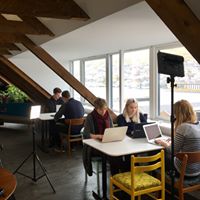 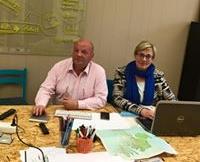 2019 
Fjarnám 
is the first 
local platform 
to combine and support:
Adult education
Career guidance and counselling
Collaboration between workplaces and studies
Innovation 
Socialization
“Youth into work – UíA”
Case two
History of Guidance in the Faroese Community
In 1974 guidance in education started, as part of higher preparation courses, HF 
The guidance community, in the Faroe Islands for many years wanted higher education for guidance counsellors 
Vegleiðrafelagið 1989 – guidance union
through Nordic cooperation in counselling - got together with the University of Faroe Islands, the Ministry of Education and the University of Iceland, HI and Nordplus VALA
in 2013 the Faroese University offered a MA in Guidance
MA in CGC – Career Guidance and Counselling
Part time; blended & distance learning; taught by international experts 
The aim is to
prepare students to provide CGC in an LLL perspective;
provide the foundation for the professionalization of the CGC services in the Faroe Islands; 
develop services and local knowledge in the field
Outcome: LLG services for all citizens
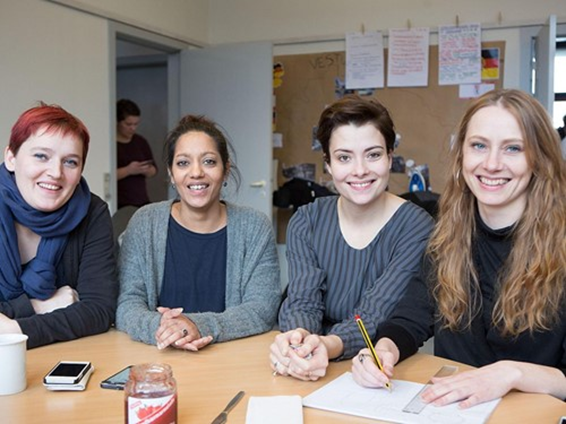 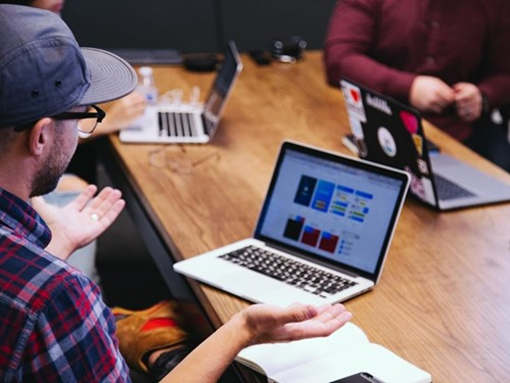 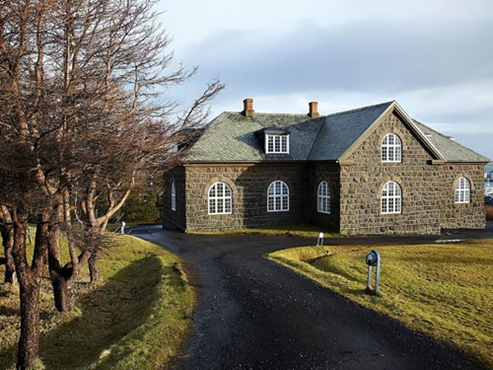 Implementing Distance Learning
Educational context:

Danish models
Danish language
Higher education in some subjects
Labour Market context:
Small
Specialised (with a focus on sea-based industries) and therefore also:
Gendered 
Prone to flux
Feels like being a waterfall in a storm ;)
[Speaker Notes: Educational context:
Danish models
Danish language
Higher education in some subjects
Labour Market context:
Small
Specialised (with a focus on sea-based industries) and therefore also:
Gendered 
Prone to flux]
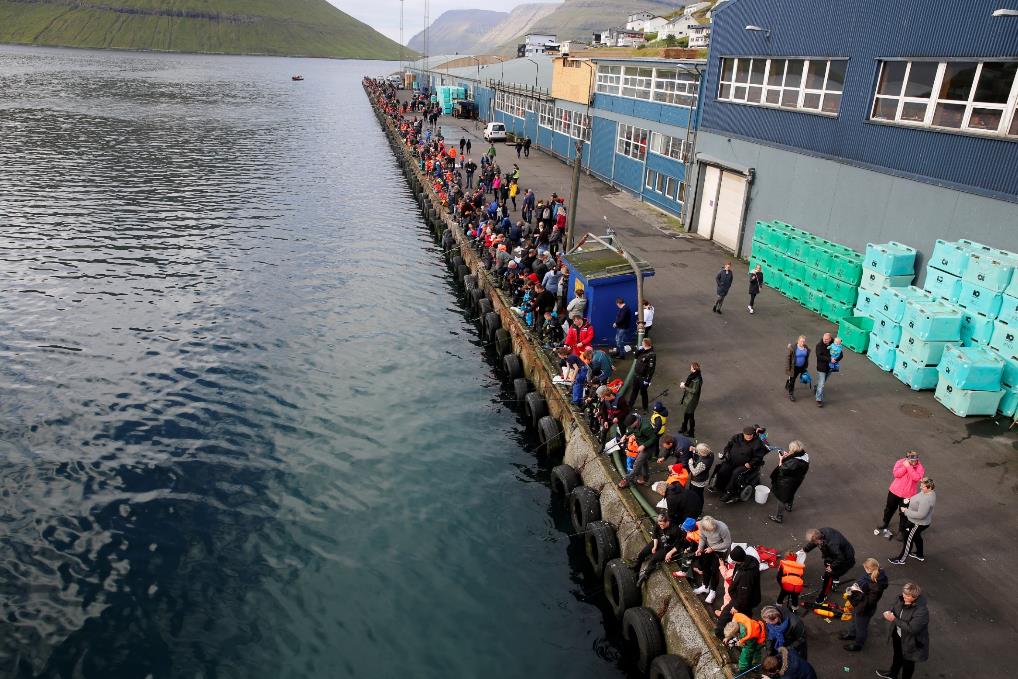 The two cases give hope for future generations
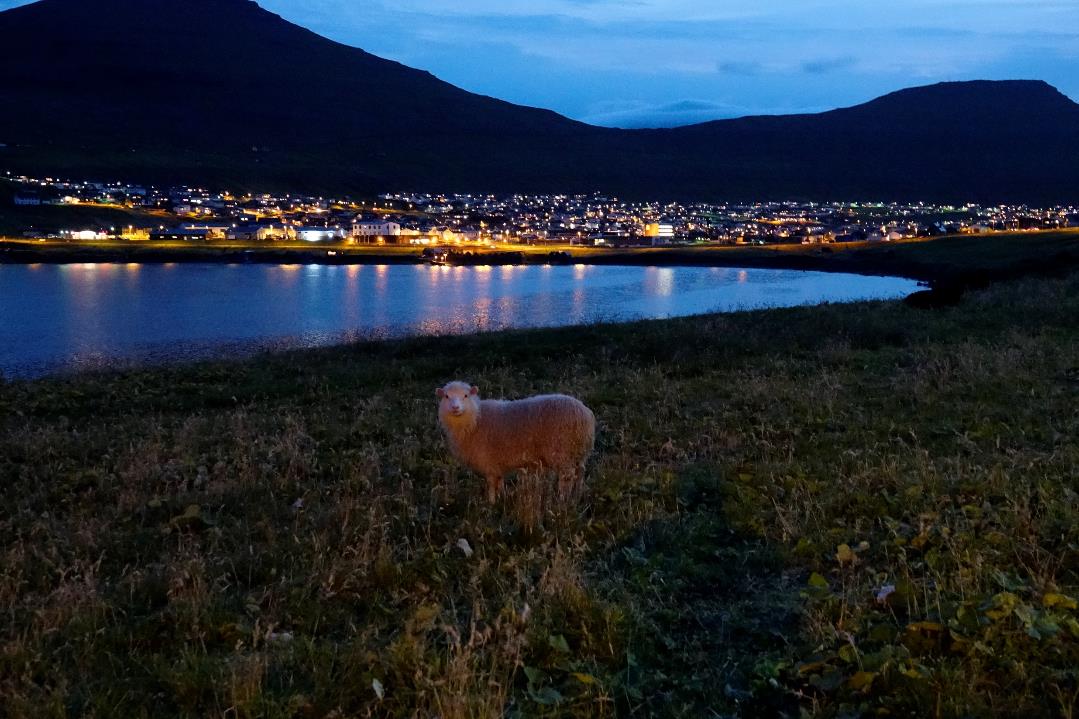 Deirdre Hansen Fróðskaparsetur Føroya
 & 
Fjarnám
THE TYNSET CASE
Challenges in rural areas: Matching competence development with job opportunities. Is there support for LLL?
The Tynset case:
The Norwegian National Health Archive opens 1 April 2019 in Tynset.50 employees, competence in archiving needed
The learning center in Tynset  (Tynset studie- og høgskolesenter) has worked hard to provide an archive education at the learning center in cooperation with a university
2018: 60 adults, most of them from the region Nord-Østerdalen, were admitted. Blended learning
60 students and blended learning
That simple?
Full match! Some of the students have already got jobs in the Health Archive
That simple? No, actually not
		 	

A success thanks to:
A well established cooperation for years: Local companies – local authorities – regional council and the learning center 
The  learning center manager is an experienced enthusiast who never gives up
Support and funding: municipalities, regional council and project funding
A university that was willing to provide this flexible, decentralized education for adults
Challenges in today’s rural areas
Hard to get universities to provide decentralized education. No incentives. Campus students is easier for them.
Funding is a challenge. The learning center association, Norske utdanningssentre, has given a proposal of how pubic funding could be organized.

Read more in DialogWeb:https://nvl.org/Content/Verdens-foerste-nasjonale-helsearkiv-finner-kompetansen-pa-Tynset
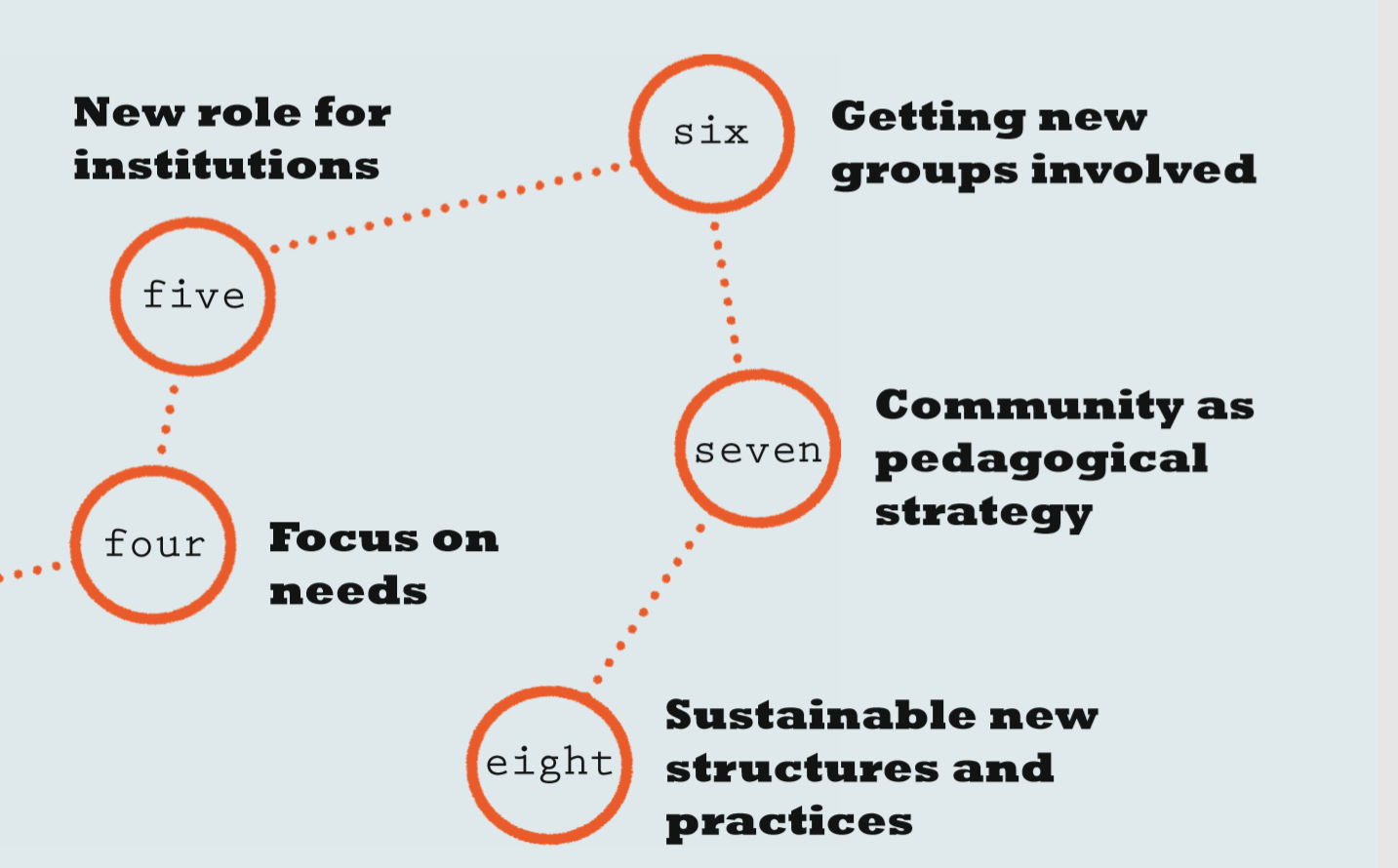 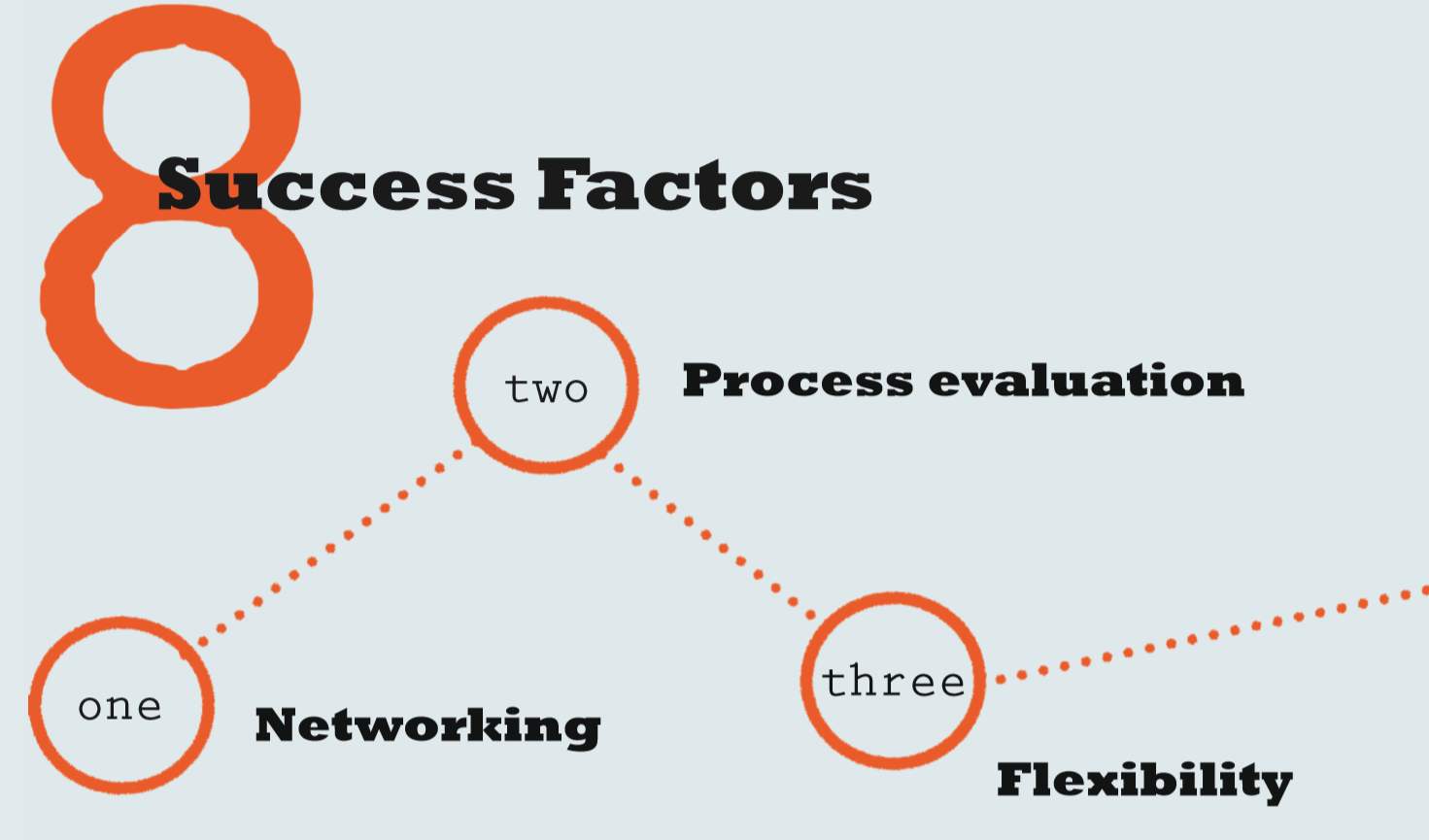 Analysis of Nordic educational projects designed to meet challenges in society. Defining the success factors.
Developed by Jyri Manninen (University of Eastern Finland), Hróbjartur Árnason (University of Iceland), Anne Liveng (Roskilde University in Denmark) and Ingegerd Green (freelance consultant, Sweden) within the framework of the NVL’s Competence Project 2009–2012.
PaaD success factors 1
Commitment and engagement from all interested parties to a shared vision
Local meeting places as hubs for educational activities
Efficient and flexible systems for supporting learners wherever they are
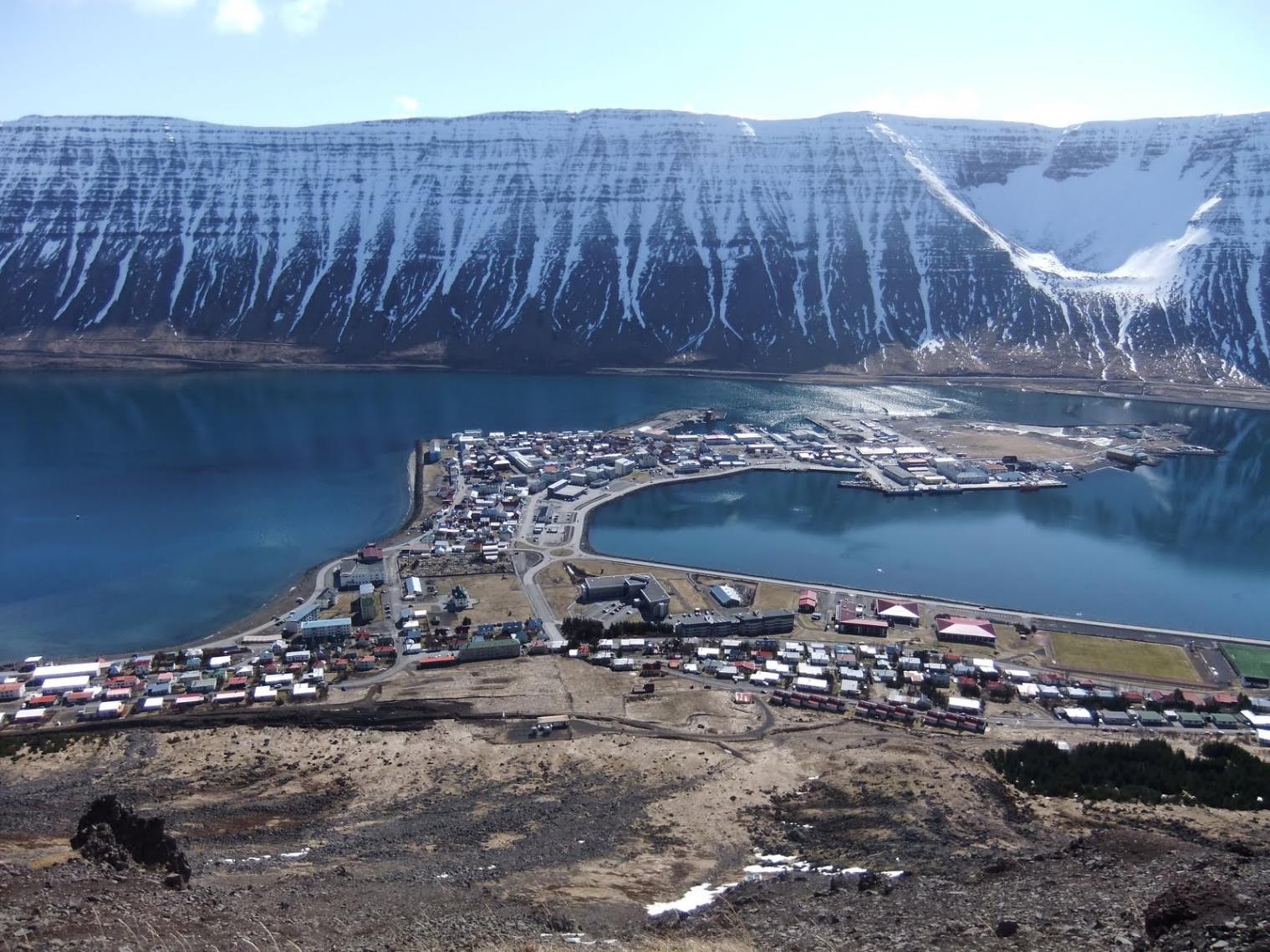 PaaD success factors 2
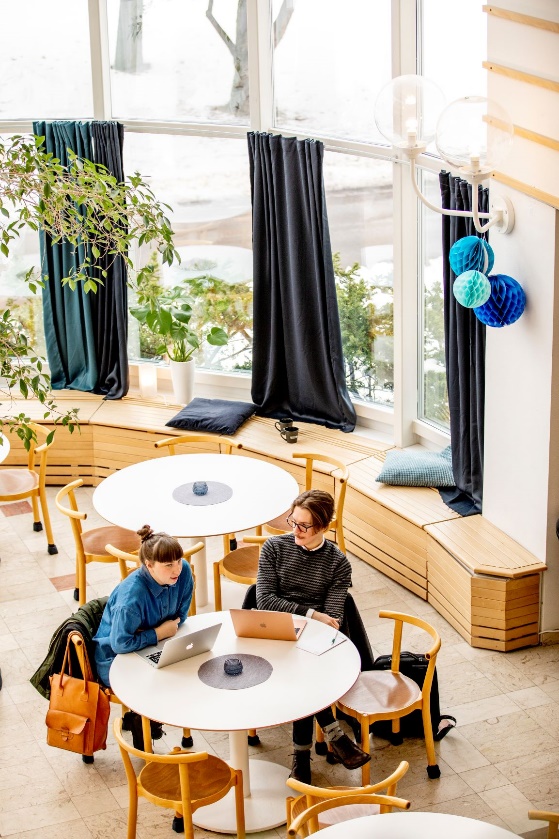 Learners must feel part of a community and know where to get help
Educational institutions need financial incentives to offer flexible learning
Projects must be broadly rooted in local community, not just between project members
Technology offers many opportunities but the social context is crucial for success
Recommendations
Regional alliances and collaboration
Long-term funding and incentives
Incentives to educational institutions
Better matching between HEIs and local needs
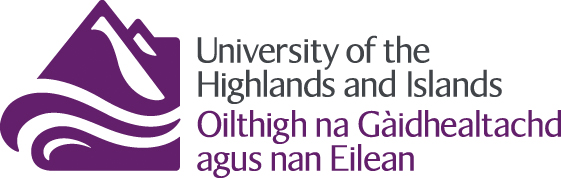 University of the highlands and Islands
13 partners
Further + Higher Education colleges
Specialist colleges
Research institutions
Around 75  learning centres
Linked by technology and a mission
Never more than 30 miles from...
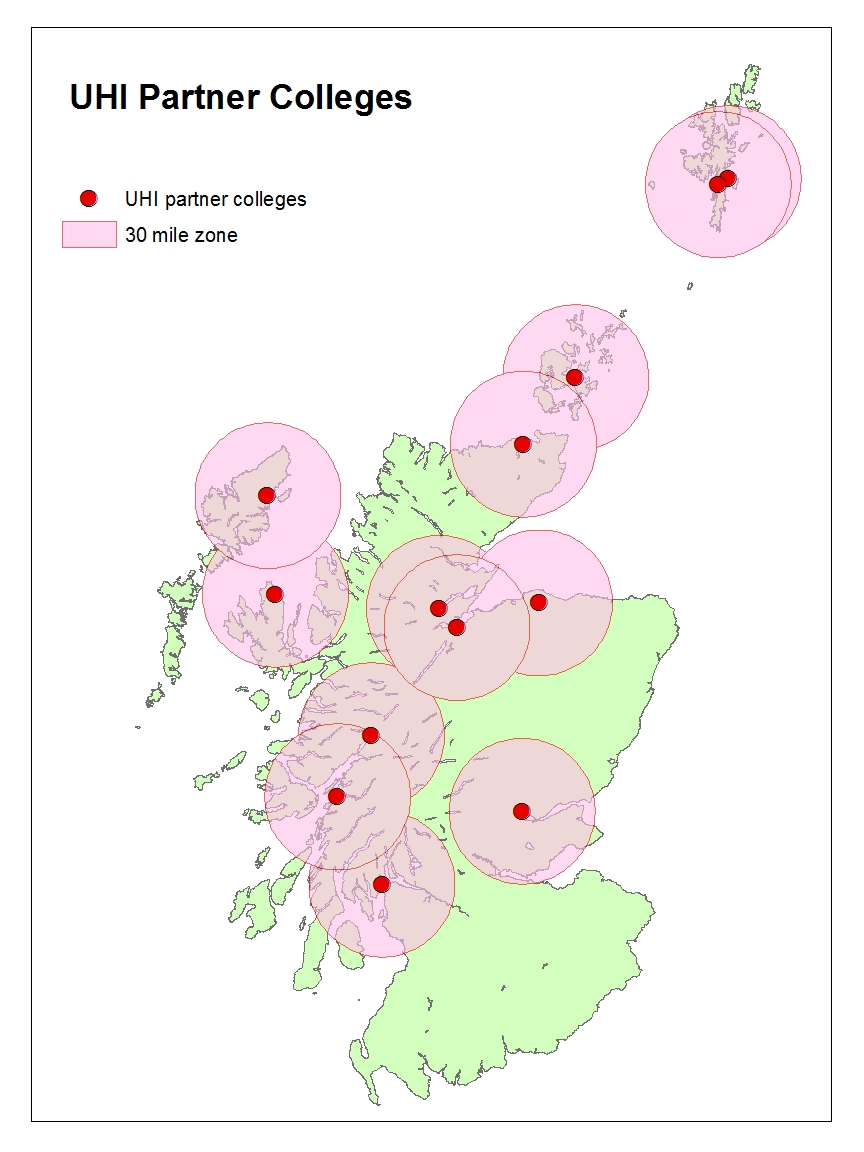 Single site specialisms
20 degrees (regional core) 
10 Masters programmes
Vocationally focussed HNCs 
Work-based learning / CPD 
FE and links to schools
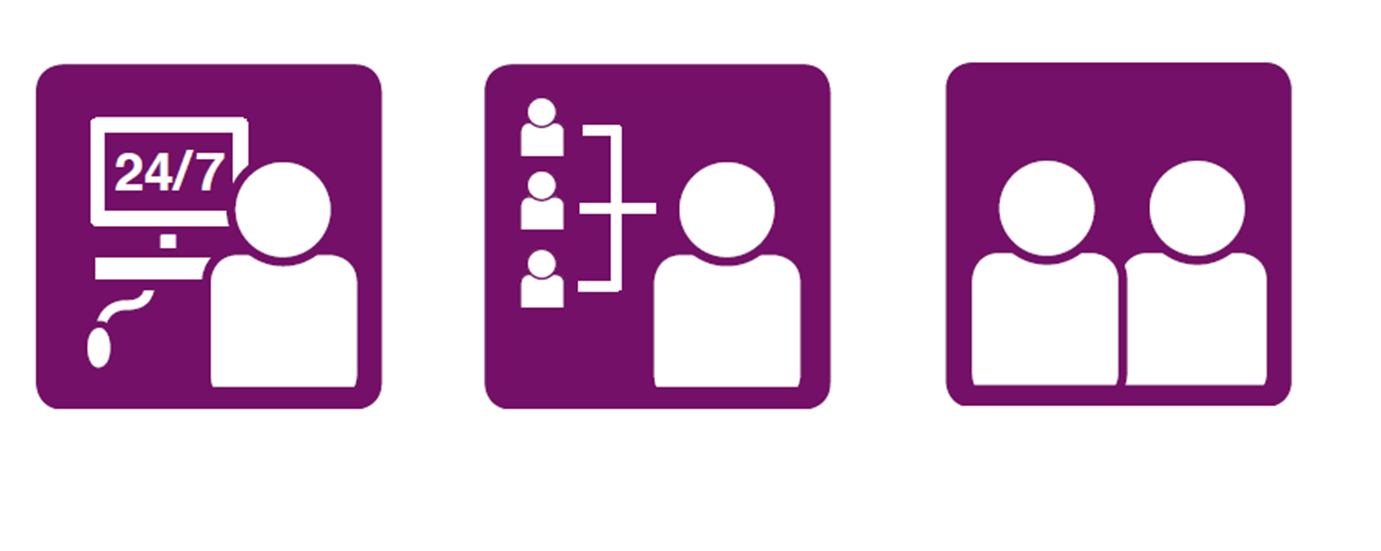 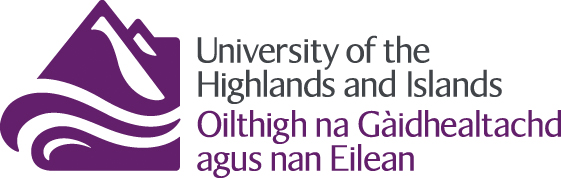 Strategic vision
The University of the Highlands and Islands is the UK’s leading integrated university, encompassing FE and HE.
We will be recognised for the quality of our students’ experience and for their achievement.
Our reputation will be built upon our innovative approach to learning and our distinctive research and curriculum, enriched by the people, natural environment, economy, culture and heritage of our region and its communities.
We will be locally based, regional in structure, and have national and international reach.
KonferensNya vägar för flexibilitet i högre utbildningVästervik, 13-14 maj 2020http://nyavagar.se
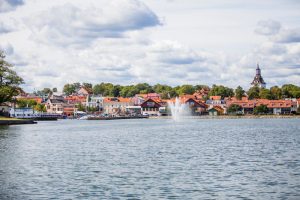 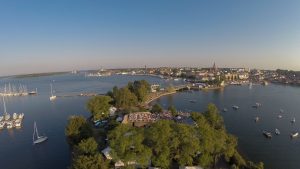